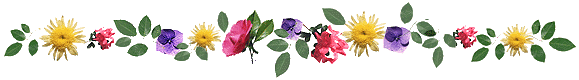 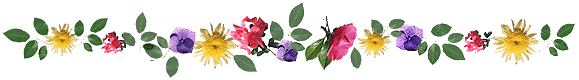 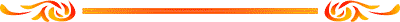 LUYỆN TỪ VÀ CÂU  5
ÔN TẬP VỀ DẤU CÂU 
(DẤU HAI CHẤM)
1.Trong mỗi trường hợp dưới đây,dấu hai chấm được dùng làm gì?
a,Một chú công an vỗ vai em :
Cháu quả là chàng gác rừng dũng cảm!
Nguyễn Thị Cẩm Châu
b,Cảnh vật xung quanh tôi đang có sự thay đổi lớn : hôm nay tôi đi học .
Thanh Tịnh
Dấu hai chấm báo hiệu bộ phận câu đứng sau nó là lời nói của một nhân vật hoặc là lời giải thích cho bộ phận đứng trước.
Khi báo hiệu lời nói của nhân vật, dấu hai chấm được dùng phối hợp với dấu ngoặc kép hay dấu gạch đầu dòng.
1.Trong mỗi trường hợp dưới đây,dấu hai chấm được dùng làm gì?
a,Một chú công an vỗ vai em :
Cháu quả là chàng gác rừng dũng cảm!
Nguyễn Thị Cẩm Châu
b,Cảnh vật xung quanh tôi đang có sự thay đổi lớn:hôm nay tôi đi học .
Thanh Tịnh
-Dấu hai chấm đặt ở cuối câu để dẫn lời nói trực tiếp của nhân vật
- Dấu hai chấm báo hiệu bộ phận câu đứng sau nó là lời giải thích cho bộ phận đứng trước.
2. Có thể đặt dấu hai chấm vào chỗ nào trong các khổ thơ , các câu văn dưới đây?
a.Trận đánh đã bắt đầu                   b. Tôi đã ngửa cổ suốt một thời mới lớn để chờ đơị một nàng                        
Quân ta ào lên trước                           tiên áo xanh bay xuống từ trời và bao giờ cũng hy vọng khi tha 
Một tên giặc ngã nhào                         thiết cầu xin  “Bay đi , diều ơi! bay đi!”
Chết rồi ,không dậy được .                                                                       Theo Tạ Duy Anh

Chết là không nhúc nhích 
Sao nó cứ lồm cồm ?                        c.Từ đèo ngang nhìn về hướng nam ,ta bắt gặp một phong cảnh
Tính ăn gian chẳng thích                     thiên nhiên kì vĩ  phía tây là dãy Trường Sơn trùng điệp , phía      
Chơi thật thà vui hơn                          đông là biển cả bao la , ở giữa là một vùng đồng bằng biếc 
                                                            xanh màu lục diệp .
Thằng giặc cuống cả chân                                                                                      Theo Văn Nhĩ            
Nhăn nhó kêu rối rít 
-Đồng ý là tao chết 
Nhưng đây ...tổ kiến vàng !
                        Định Hải
:
3. Trong mẩu chuyện vui dưới đây, người bán hàng hiểu lầm của khách hàng như thế nào? để người bán hàng khỏi hiểu lầm, ông khách cần thêm dấu gì vào tin nhắn của mình , dấu đó đặt sau chữ nào ?
 Chỉ vì quên một dấu câu
       Có ông khách nọ đến cửa hàng đặt vòng hoa viếng bạn .ông dặn người bán hàng ghi lên băng tang : “ Kính viếng bác X.”Nhưng về đến nhà , nghĩ lại thấy lời phúng còn đơn giản quá , ông bèn sai con chuyển cho người bán hàng một tin nhắn , lời lẽ như sau : “ Xin ông làm ơn ghi thêm nếu còn chỗ linh hồn bác sẽ được lên thiên đàng .”
                                                             Theo tạp chí Ngôn Ngữ
Phiếu học tập: 
Thảo luận nhóm : Theo nội dung sau :
Dấu hai chấm báo hiệu bộ phận câu đứng sau nó là lời nói của một nhân vật hoặc là lời giải thích cho bộ phận đứng trước.
Khi báo hiệu lời nói của nhân vật, dấu hai chấm được dùng phối hợp với dấu ngoặc kép hay dấu gạch đầu dòng.